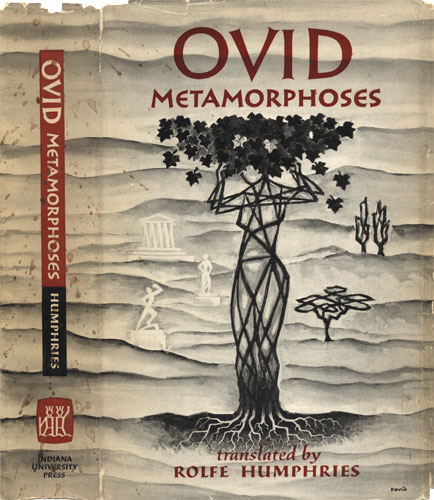 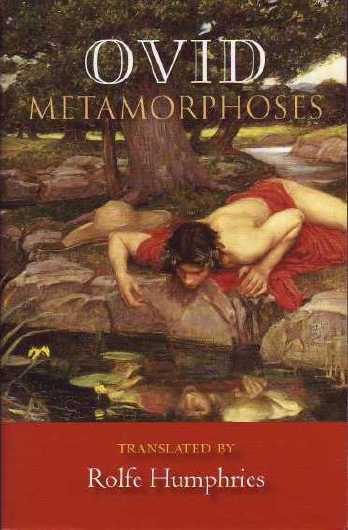 Ovid’s Metamorphoses
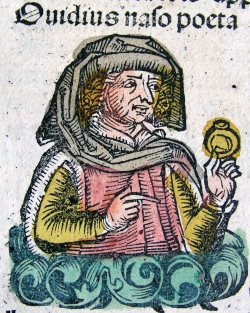 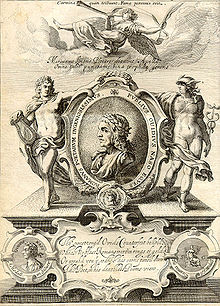 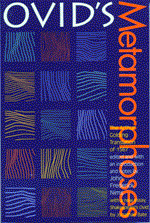 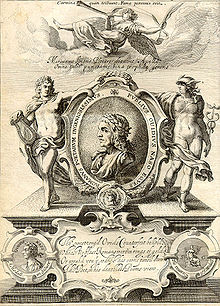 Cover of George Sandys's 1632 edition of Ovid's Metamorphosis Englished
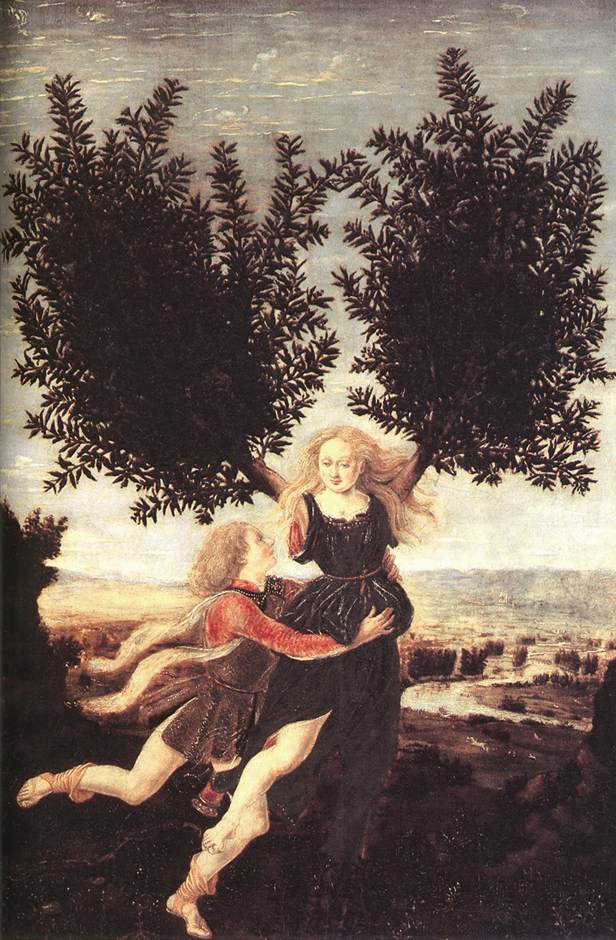 Metamorphoses
meta = change
morph = shape

Ovid’s poem  (8 A.D.) is a chronological catalogue of myths about shape changing.

Chronological:
	beginning with creation
    ending with the apotheosis of Julius Caesar
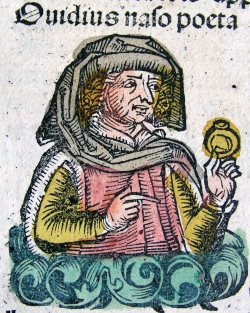 Some Useful Ovid Websites
http://www.uvm.edu/~hag/ovid/baur1703/baur1703b1.html
http://www.uvm.edu/~classics/ambrose/clas42art5.html
http://larryavisbrown.homestead.com/files/xeno.ovid1.htm
http://etext.virginia.edu/latin/ovid/
http://etext.virginia.edu/latin/ovid/ovidillust.html
http://www.summitcds.org/ashcraft/metamorphoses.htm
Distribution of the Elements
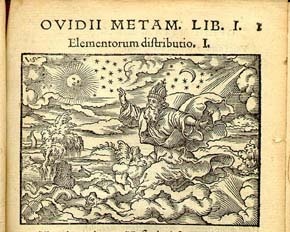 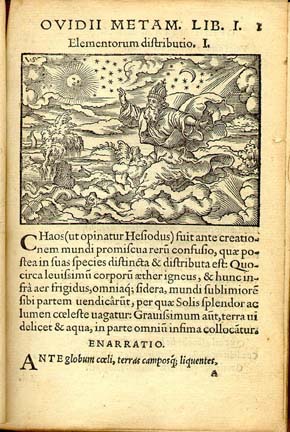 Salomon-Solis Illustration Cycles 1557-1591
Living Creatures
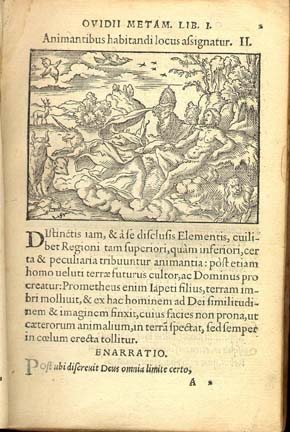 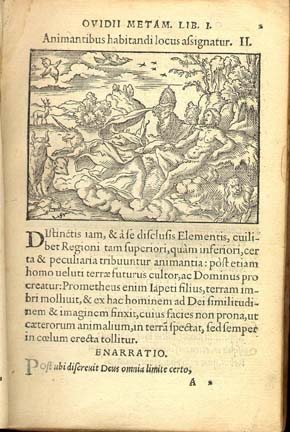 Salomon-Solis Illustration Cycles 1557-1591
Creation of Man
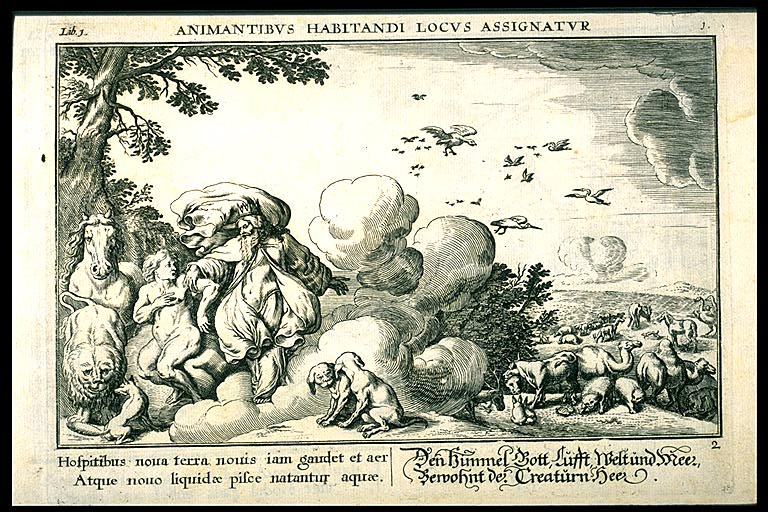 Baur, 1703,  the 1703 edition of Ovid's Metamorphosis with English translation by John Dryden, Alexander Pope and others
Four Ages of Man
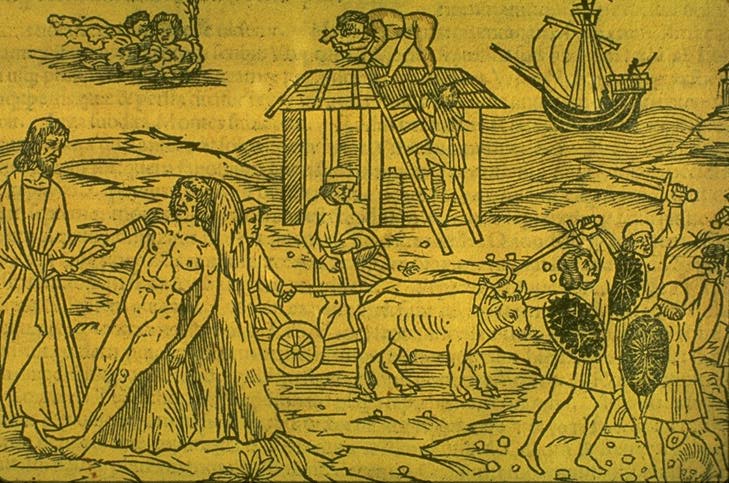 Anonymous: Raphael Regius (died 1520), Venice ca. 1513
In University of Vermont Library
Golden Age
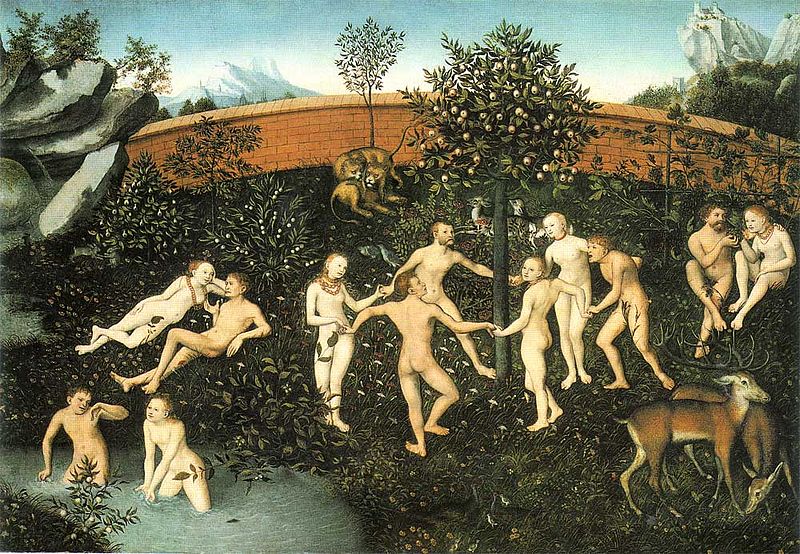 Lucas Cranach the Elder, The Golden Age (1530)
München Bayrische Staatsgemäldesammlung
Golden Age
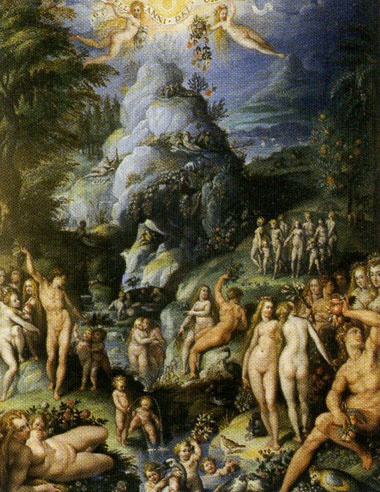 Jacopo Zucchi (c. 1541- c. 1590, Florence)
Uffizi Gallery, Florence
Golden Age
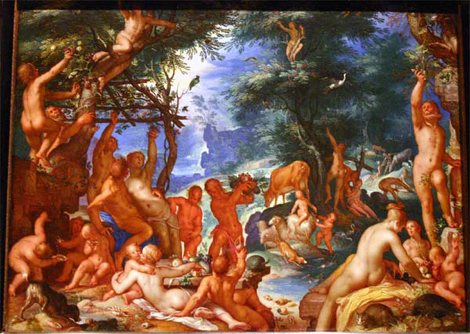 The Golden Age (1605) by Joachim Wtewael ((Dutch, Utrecht 1566–1638 )
Metropolitan Museum of Art, New York
http://www.metmuseum.org/works_of_art/collection_database/european_paintings/the_golden_age_joachim_wtewael/objectview.aspx?collID=11&OID=110002408
Golden Age
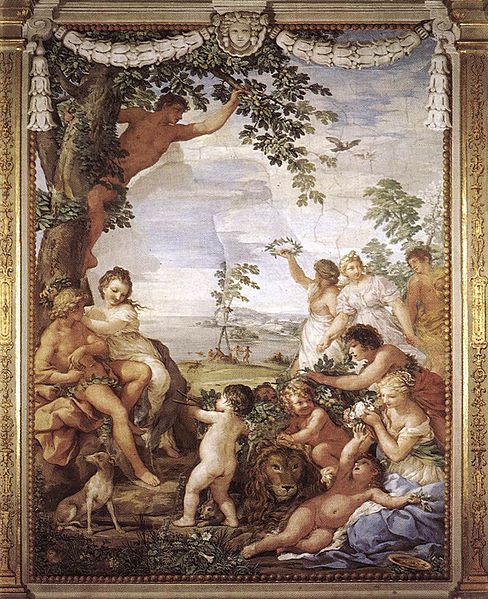 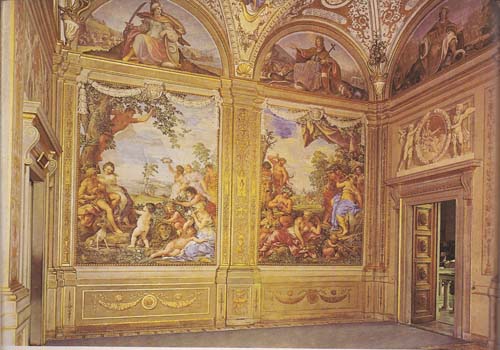 Pietro Berrettini da Cortona,[1] (1 November 1596 – 16 May 1669) 
Pitti Palace, Florence
Silver Age
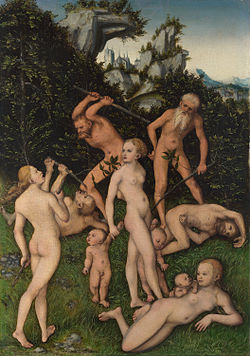 Lucas Cranach the Elder, The Silver Age (1530)
München Bayrische Staatsgemäldesammlung
Silver Age
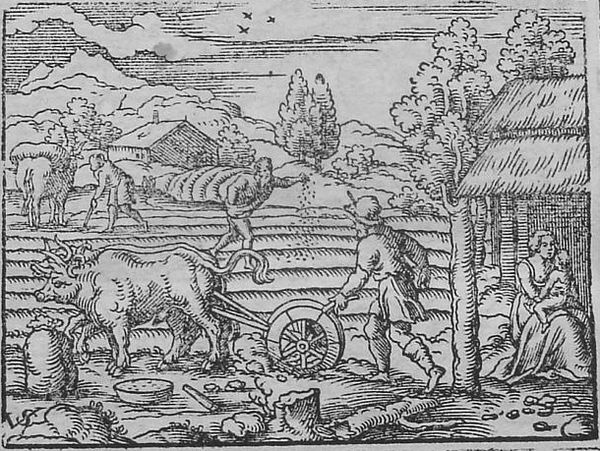 Vergilius Solis (1514-1562): Johann Postius von Gemersheim, Frankfurt, 1563
Silver Age
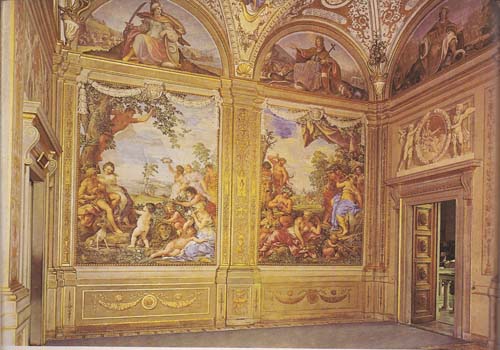 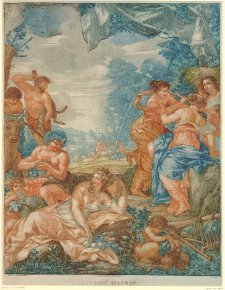 Pietro Berrettini da Cortona,[1] (1 November 1596 – 16 May 1669) 
Pitti Palace, Florence
Silver Age
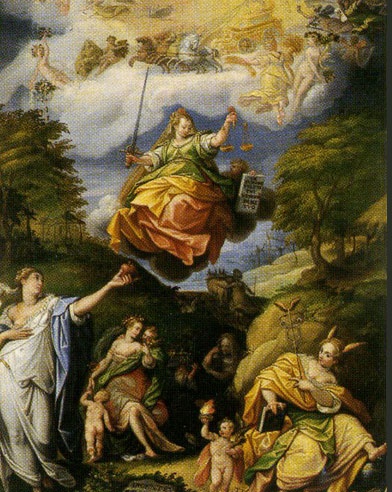 Jacopo Zucchi (c. 1541- c. 1590, Florence)
Uffizi Gallery, Florence
Bronze Age
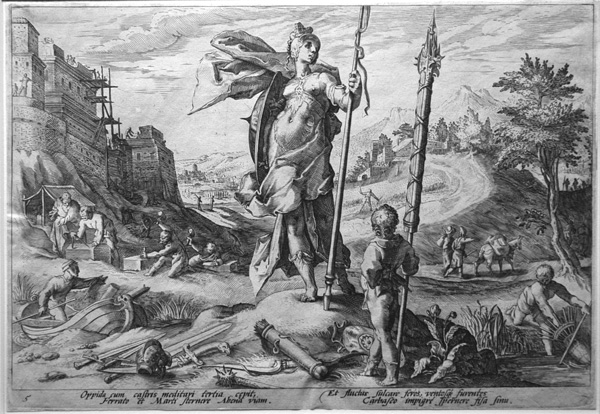 The Age of Bronze by Hendrik Goltzius
Iron Age
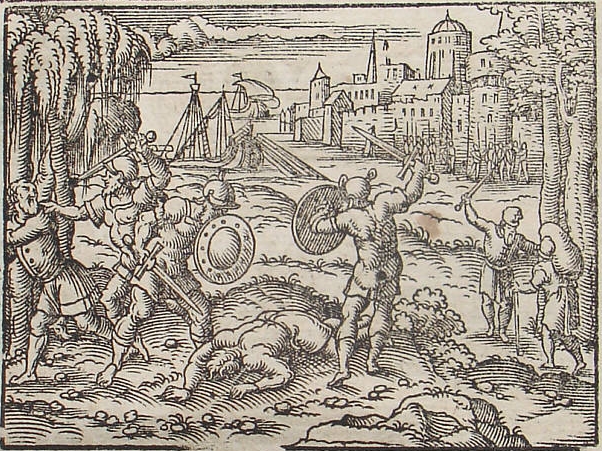 Vergilius Solis (1514-1562): Johann Postius von Gemersheim, Frankfurt, 1563
Iron Age
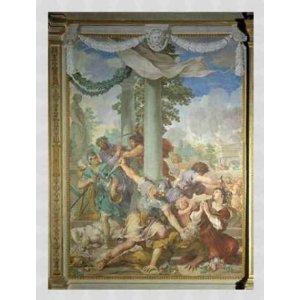 Pietro Berrettini da Cortona,[1] (1 November 1596 – 16 May 1669) 
Pitti Palace, Florence
Lycaon
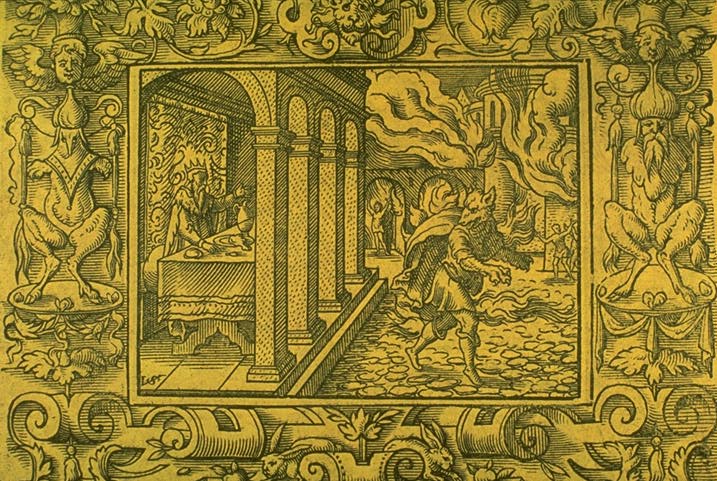 Vergilius Solis (1514-1562): Johann Postius von Gemersheim, Frankfurt, 1563
In University of Vermont Library
Lycaon
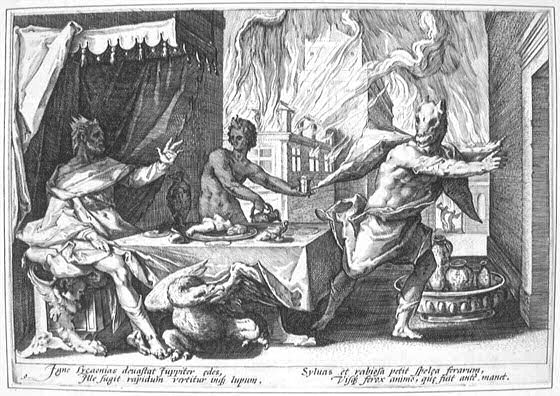 Lycaon. Engraving by Hendrik Goltzius (1558-1617) for Ovid's Metamorphoses Book I, 209 ff.
Flood
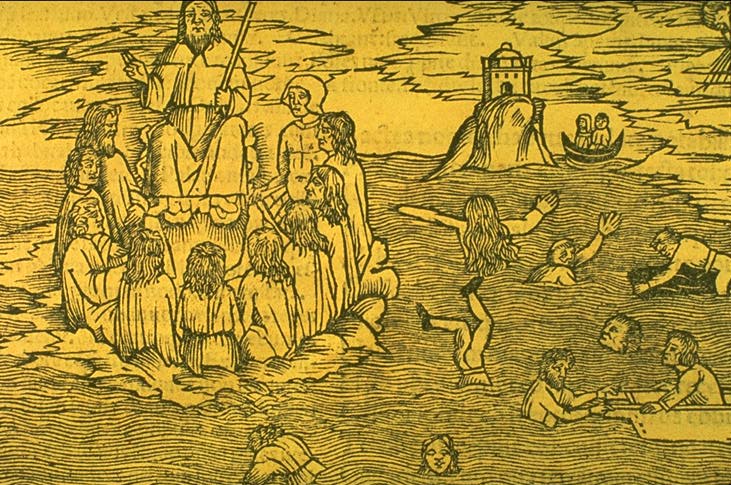 Anonymous: Raphael Regius (died 1520), Venice ca. 1513
In University of Vermont Library
Deucalion and Pyrrha
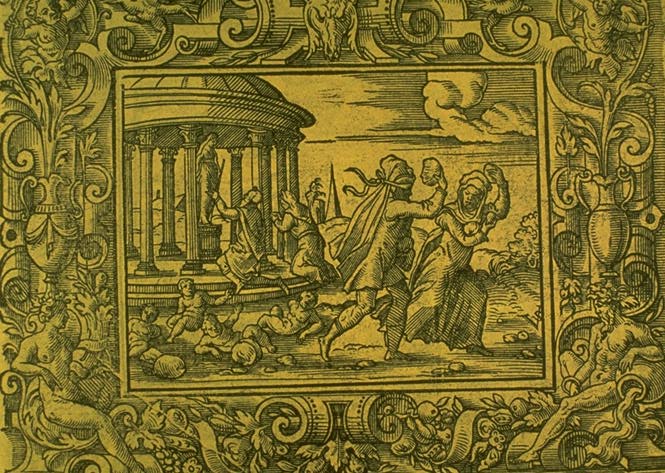 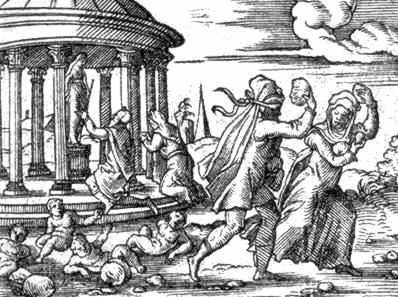 Vergilius Solis (1514-1562): Johann Postius von Gemersheim, Frankfurt, 1563
In University of Vermont Library
Deucalion and Pyrrha
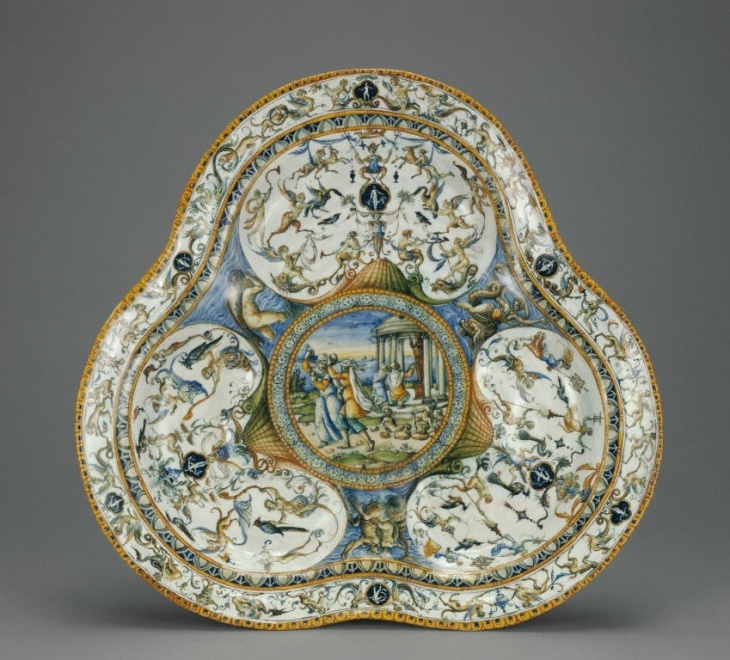 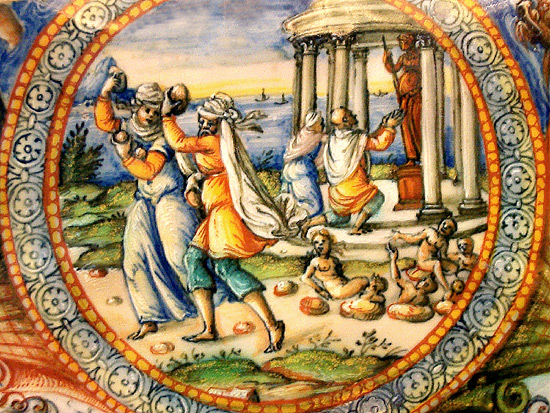 Ceramic Basin. Fontana Workshop 
possibly Orazio Fontana [Italian, 1510 - 1571]or possibly Flaminio Fontana [Italian, active 1571 - 1591] Urbino, Italy
Now in Getty Museum, Malibu, California
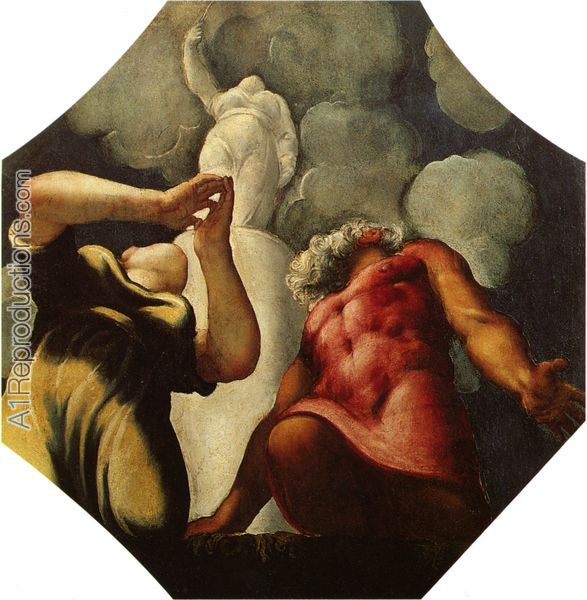 Deucalion and Pyrrha
Author :TINTORETTODate :c. 1542Technique :Oil on panel, 127 x 124 cmForm :paintingLocation :Galleria Estense, Modena
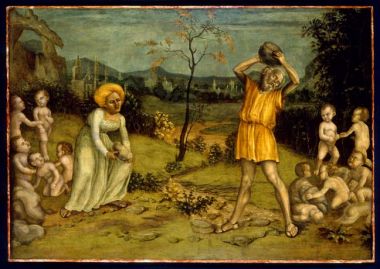 Nicola Giolfino (Italian, 1476–1555)The Myth of Deucalion and Pyrrha, ca. 1550
Tempera on panel40 ½ x 57 ¾ in. (102.9 x 146.7 cm); frame: 50 ½ x 67 ¼ in. (128.3 x 170.8 cm)Samuel H. Kress Study Collection, 62.159, Indiana University Art Museum
Deucalion and Pyrrha
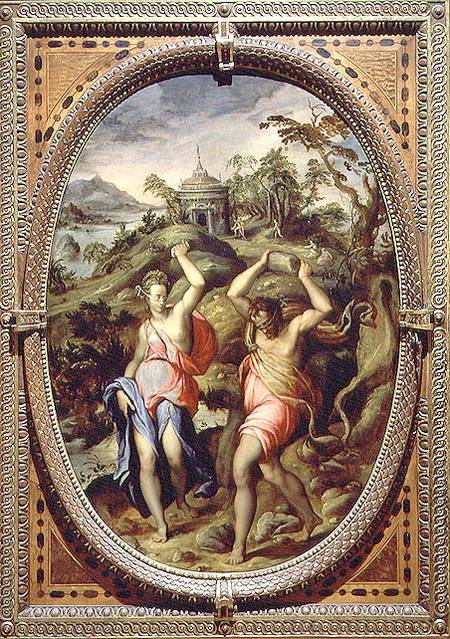 Deucalion and Pyrrha (1572)
Andrea di Mariotto del Minga (1540 - 96)
Oil on slate
Palazzo Vecchio (Palazzo della Signoria) Florence
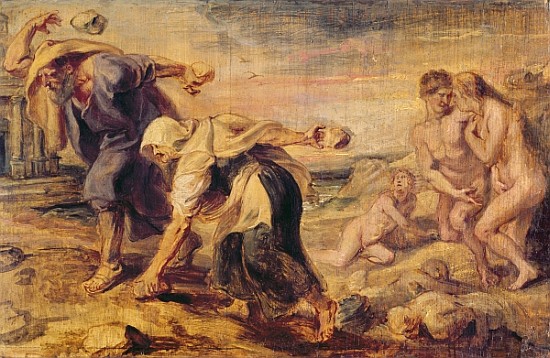 Rubens,Peter Paul (1577-1640), Antwerp
Deucalion and Pyrrha, creators of humanity after the first flood.(Ovid,metamorphoses) Wood,26 x 42 cm Inv.2041Museo del Prado, Madrid, Spain